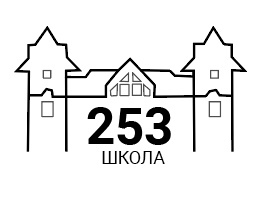 Первая помощь
Руководитель программы
Орловская Надежда Ивановна
Наши цели и задачи
Цель программы - приобретение навыков распознавания неотложных состояний и умений оказывать первую доврачебную помощь;

Задачи программы: 
 формирование психологической культуры и коммуникативной компетентности обучающихся для обеспечения эффективного и безопасного взаимодействия в социуме; 
  формирование способности обучающегося сознательно выстраивать и оценивать отношения в социуме; 
  формирование отношения к семье как к основе российского общества
Дополнительные возможности
Новые знания о причинах возникновения опасных и чрезвычайных ситуаций;

Умения соблюдать нормы здорового образа жизни, осознанно выполнять правила безопасности жизнедеятельности;

Оказывать первую доврачебную помощь в различных бытовых и чрезвычайных ситуациях
Что мы делаем?
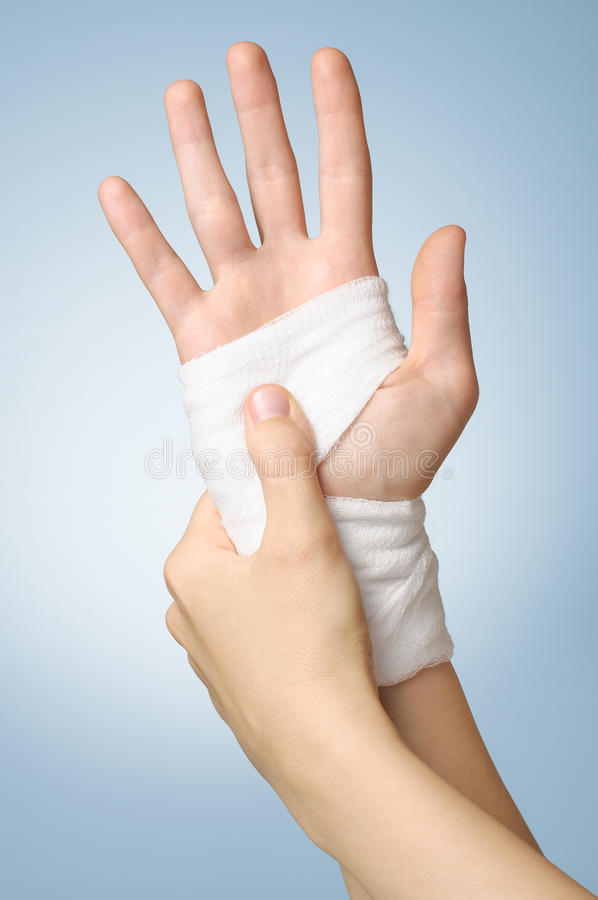 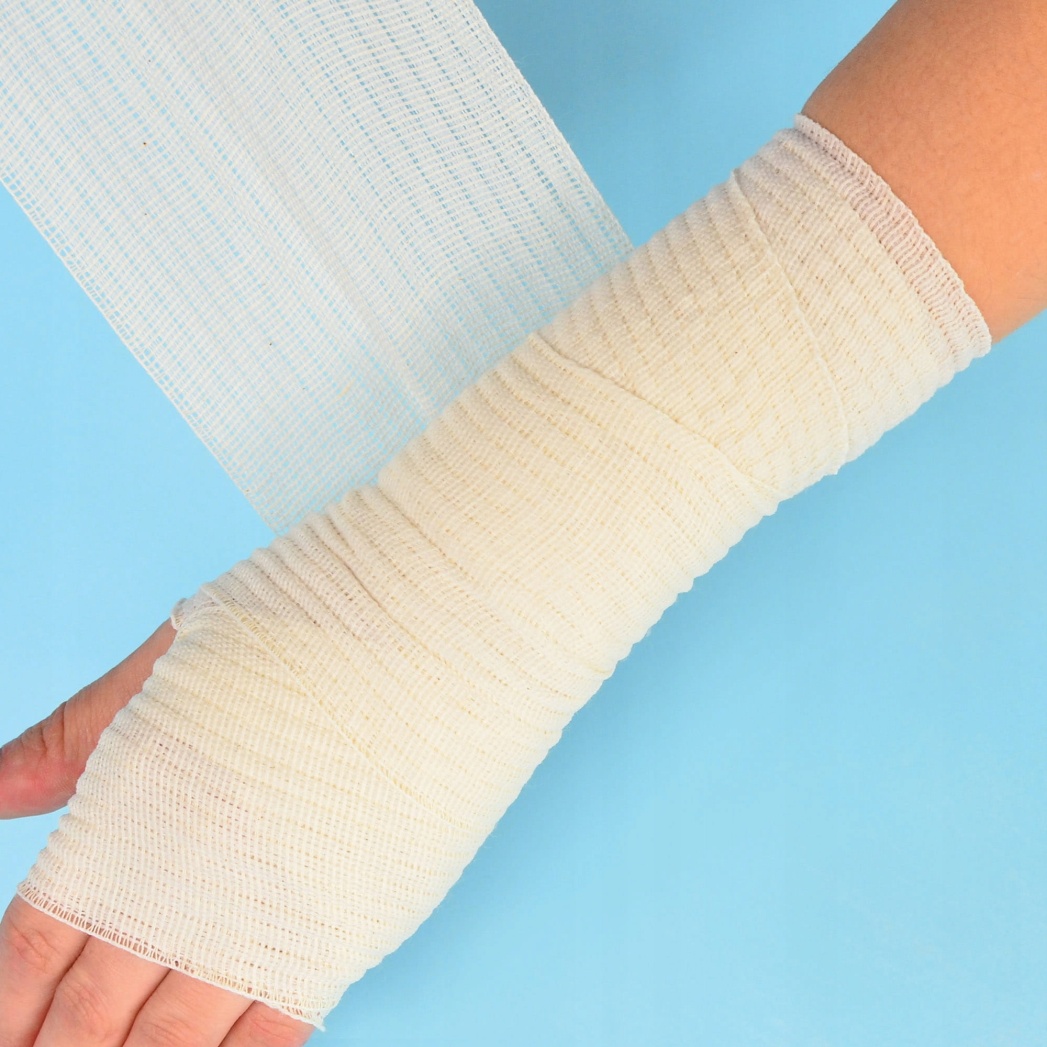 Наши контакты:
Руководитель: Орловская Надежда Ивановна

Телефон: 8 – 911 – 769 – 34 – 77

E- mail: o_nad@mail.ru